Requested Prize Funding
[Team Name]
$XXX,XXX
Key Personnel/Organizations
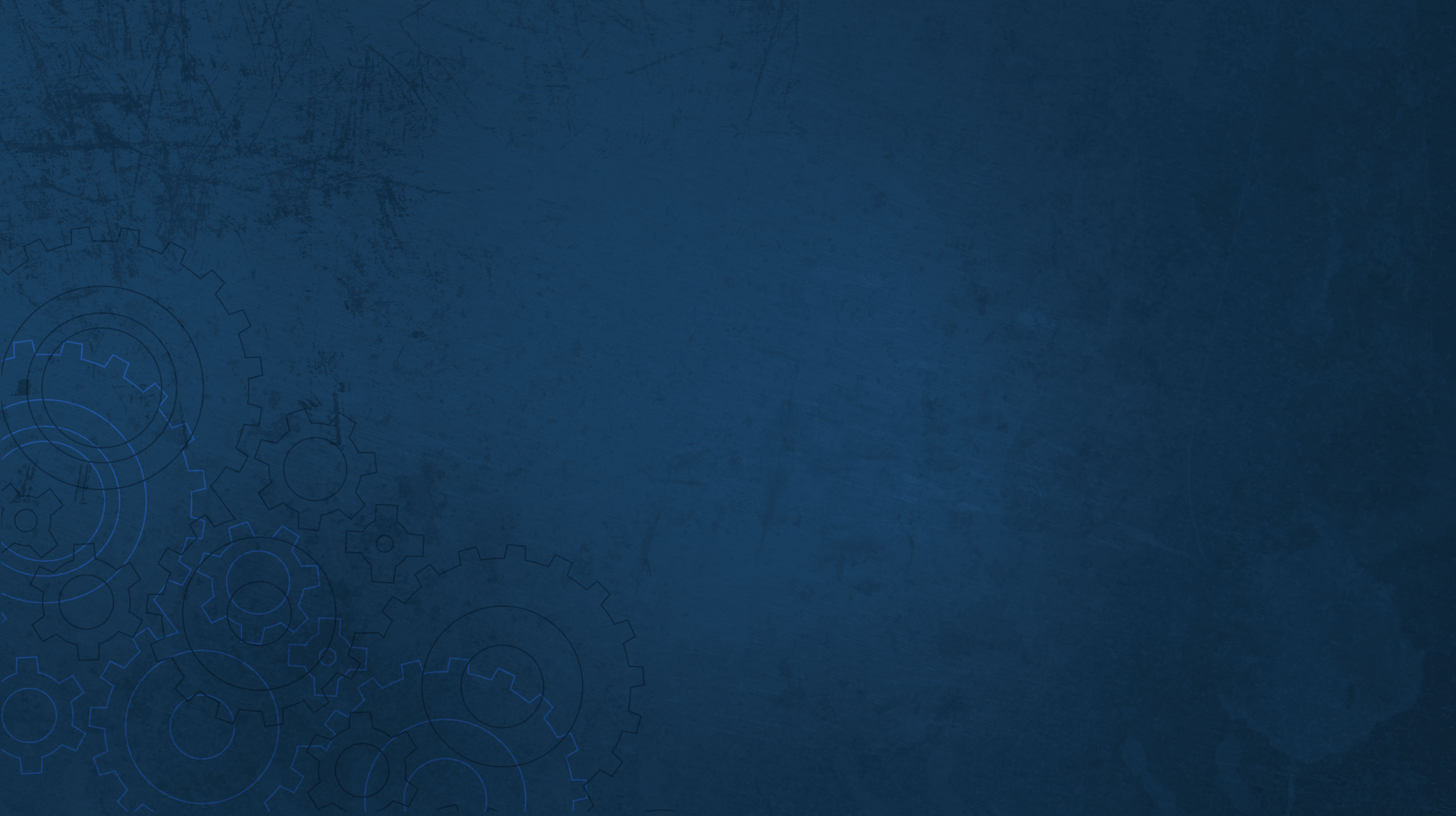 [Lead Organization Name]: [Primary POC], other personnel

[Organization Name]: [Primary POC], other personnel

[Organization Name]: [Primary POC], other personnel
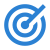 Summary of Training Plan
(Target 100 words) Lorem ipsum dolor sit amet, consectetur adipiscing elit. Fusce sit amet turpis sodales, lacinia dui a, laoreet ipsum. Morbi vestibulum ultricies quam vel mollis. Aliquam quis mi. Cras imperdiet pellentesque nibh id rhoncus. Duis porttitor tellus quis ligula varinisius, et elementum nulla gravida. Fusce nec venenatis sapien. Vestibulum dictum malesuada finibus. Praesent nec feugiat odio, eget luctus leo. Quisque velit quam, consequat quis scelerisque a, egestas eu ex. Suspendisse et iaculis nibh. Etiam finibus sit amet enim aliquet accumsan. Vestibulum eu eros arcu. Nulla fringilla ipsum ex, id porttitor purus eleifend tincidunt. Integer aliquam nulla et velit.
Relevant graphics (logos, maps, diagrams, etc.)